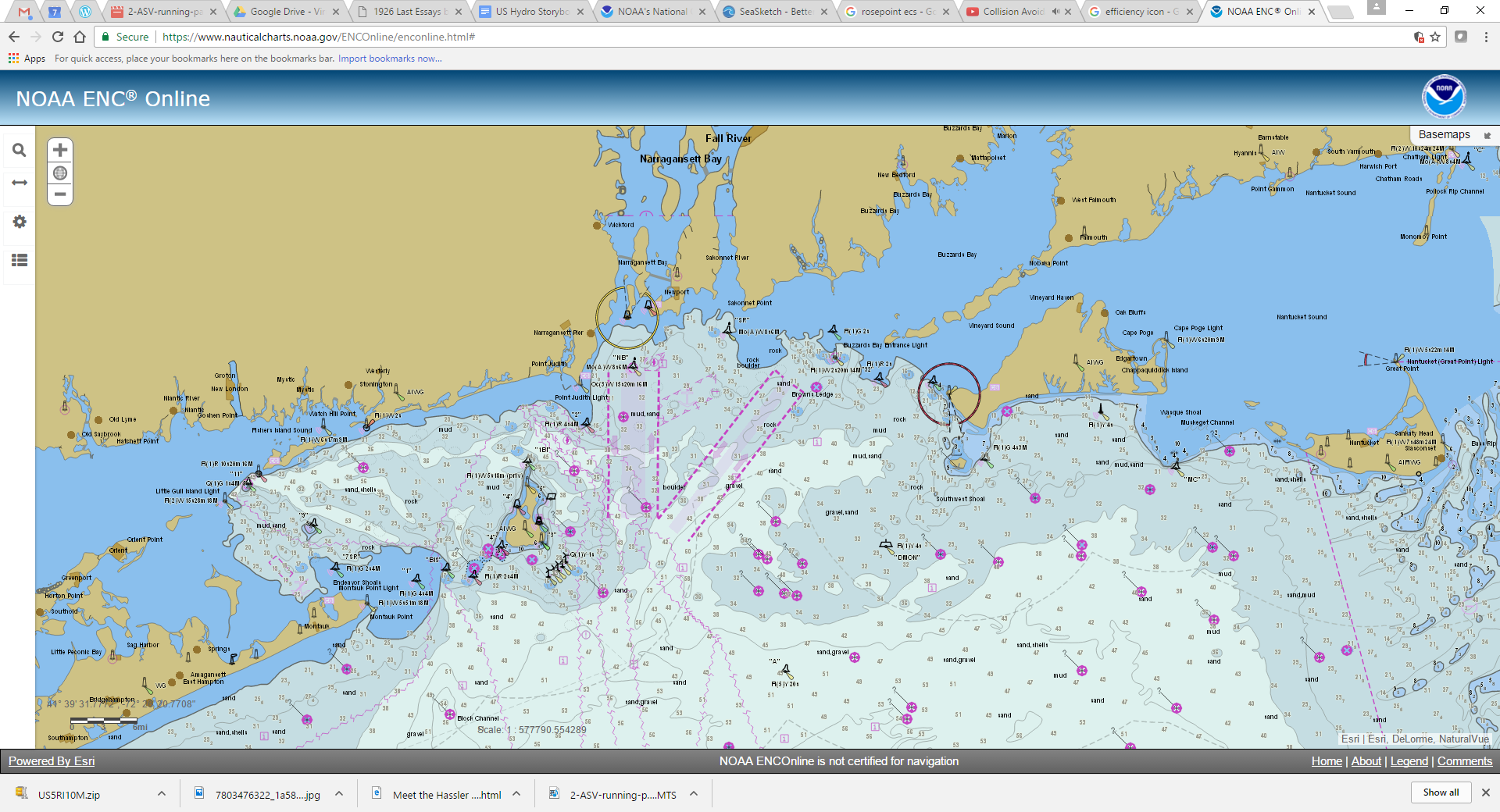 Coast Pilot
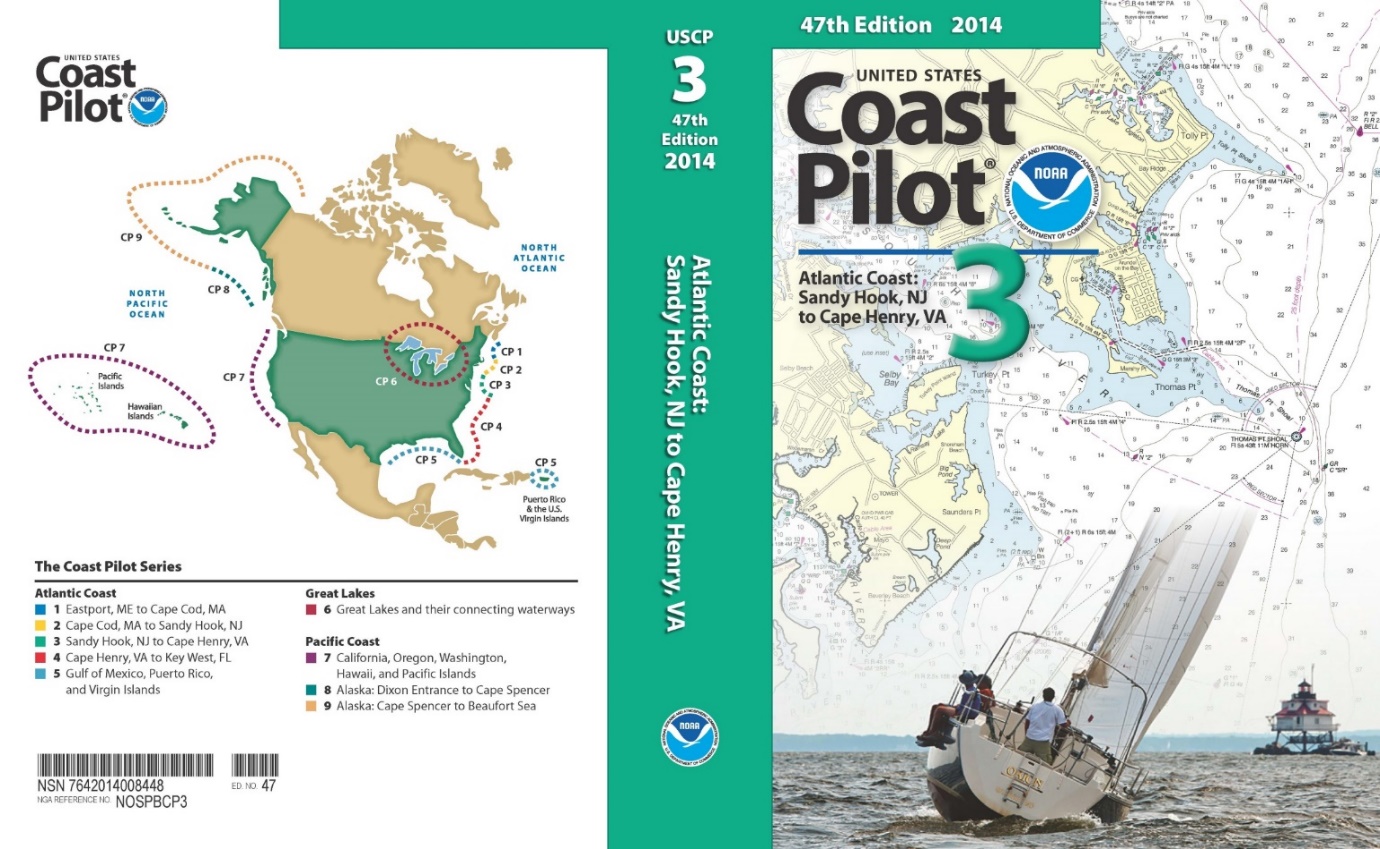 Some Basic Questions & Answers
Tom Loeper
(301)367-5680
thomas.loeper@noaa.gov
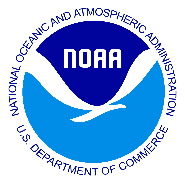 Office of Coast Survey
National Oceanic and Atmospheric Administration
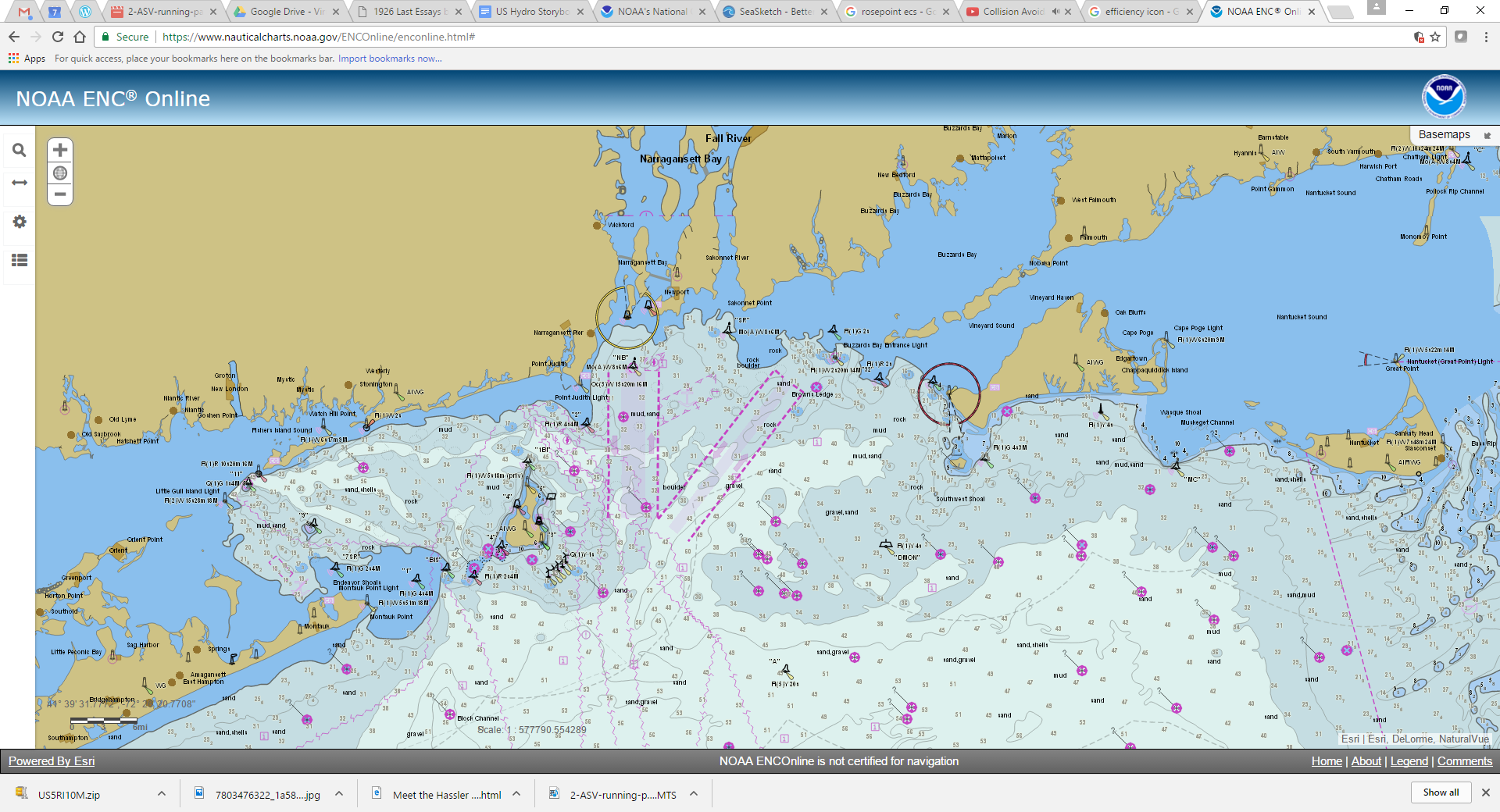 Coast Pilot
Some Basic Questions & Answers
What is it?
When did we appear?
Who are we?
Where are we located & our AOR?
How do we complete our work?
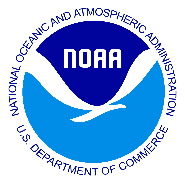 Office of Coast Survey
National Oceanic and Atmospheric Administration
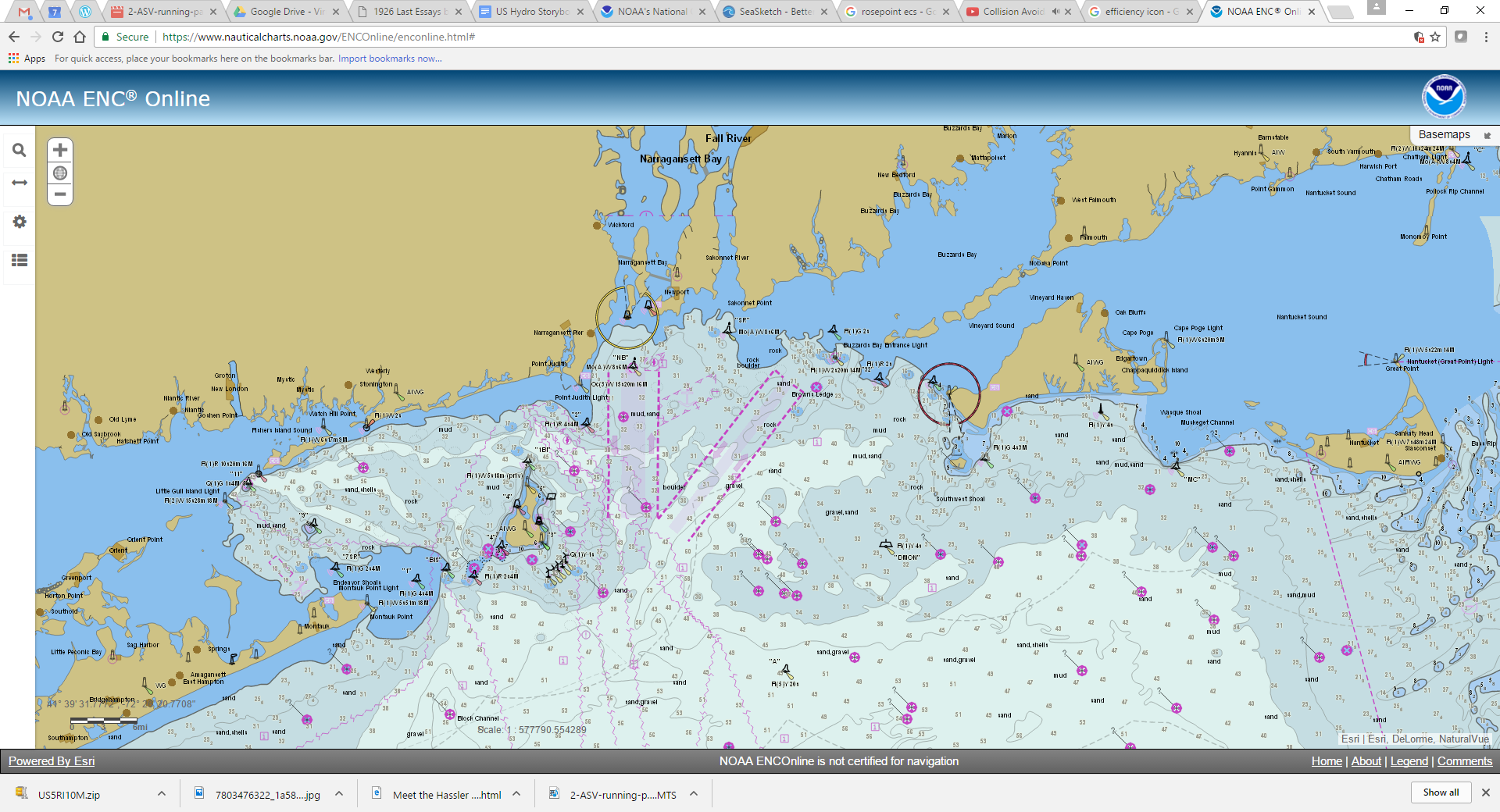 Coast Pilot
What is available to the public?
PDF
Entire books – meets carriage requirements per USCG
Chapters – for recreational users
XML
HTML
www.nauticalcharts.noaa.gov
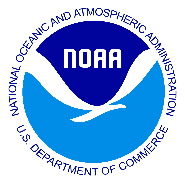 Office of Coast Survey
National Oceanic and Atmospheric Administration
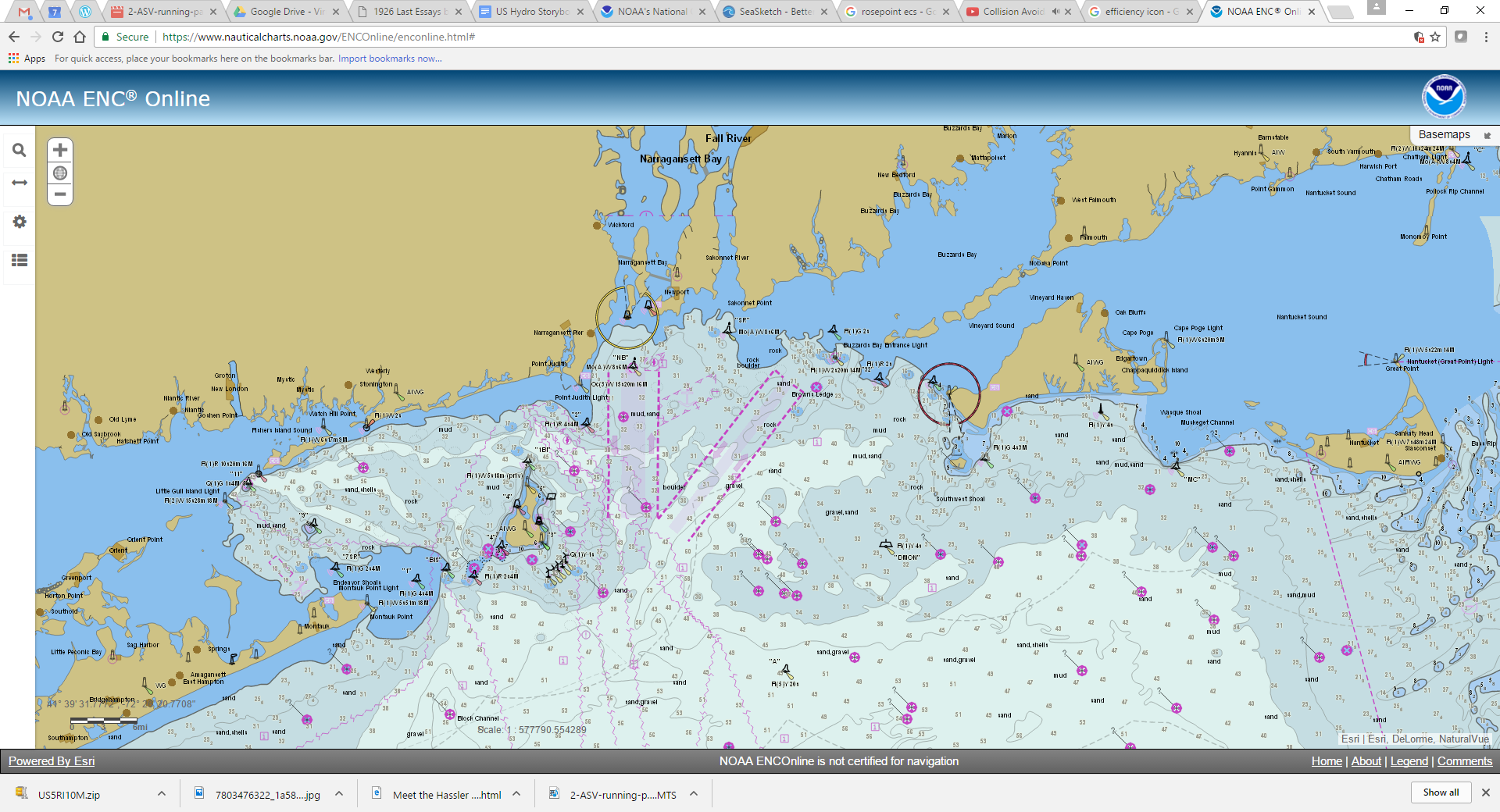 Coast Pilot
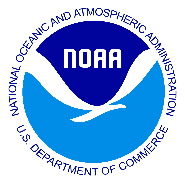 Office of Coast Survey
National Oceanic and Atmospheric Administration
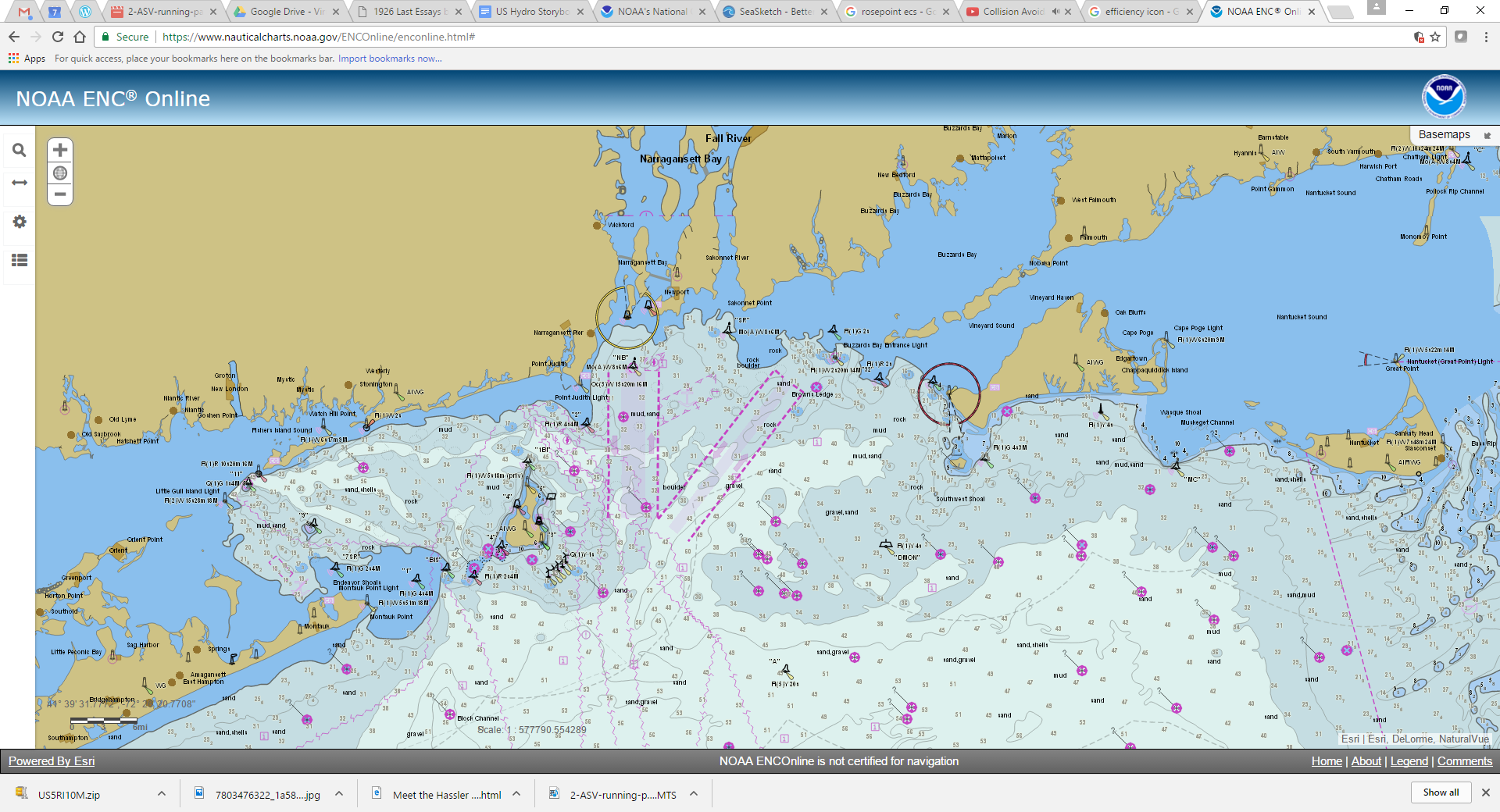 Coast Pilot
Where are we headed?
Regulated Vessel
Coast Pilot/Sailing Directions are not ECDIS ready
Creation and approval of Product Specifications
Marine Protected Areas (S-122)
Radio Services(S-123)
Recreational Boaters
Add value for developers
Create a method for crowd-sourcing data
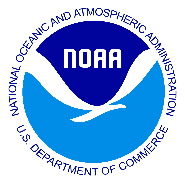 Office of Coast Survey
National Oceanic and Atmospheric Administration
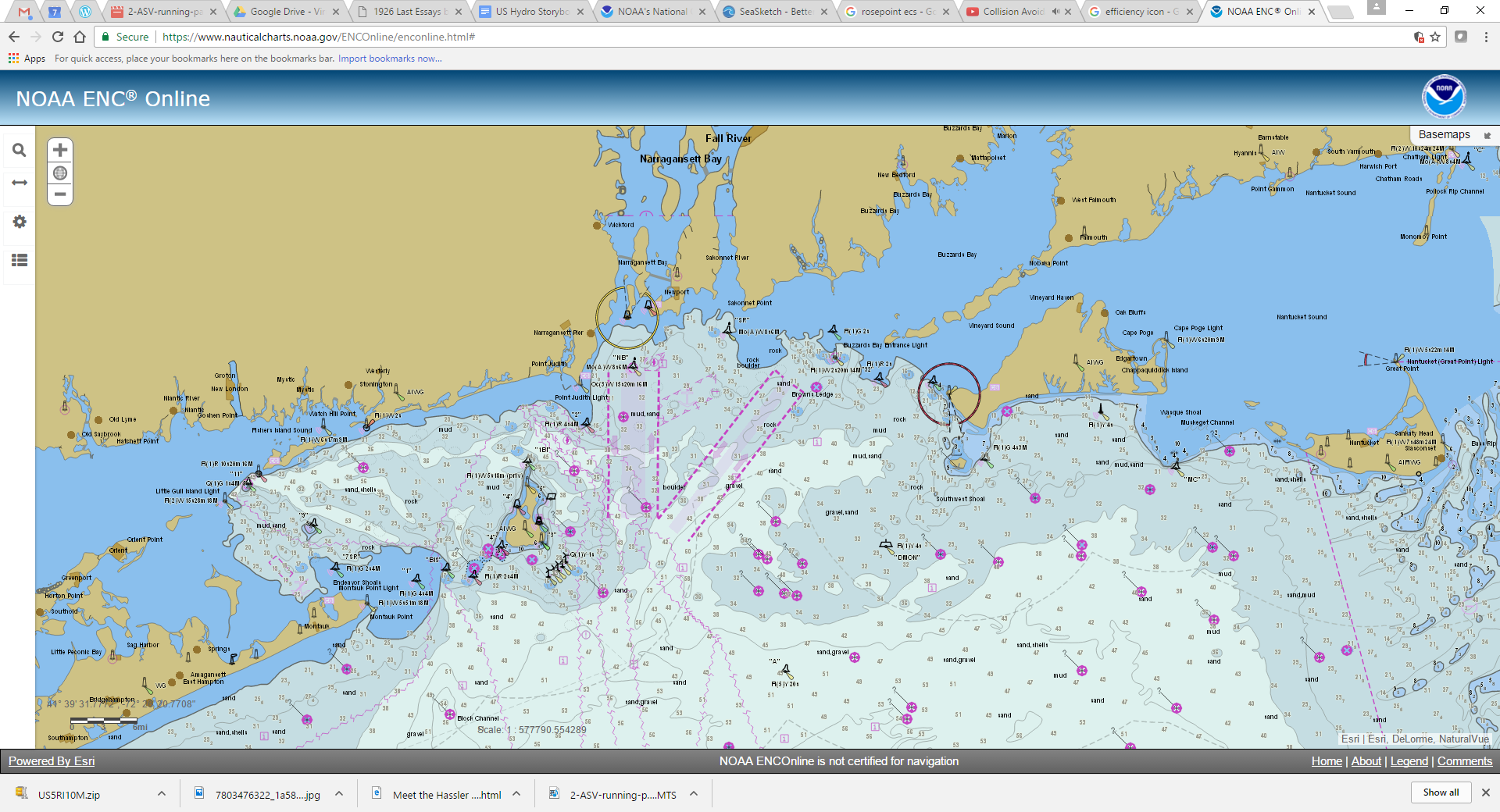 Coast Pilot
New Ideas to Present Data
Anthropocene Institute
Working with Marine Protected Areas (MPA’s)
Listing regulations
Visualize overlapping areas
Establish priorities
mpa.protectedseas.net/north-america/north-atlantic/
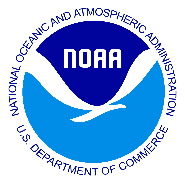 Office of Coast Survey
National Oceanic and Atmospheric Administration
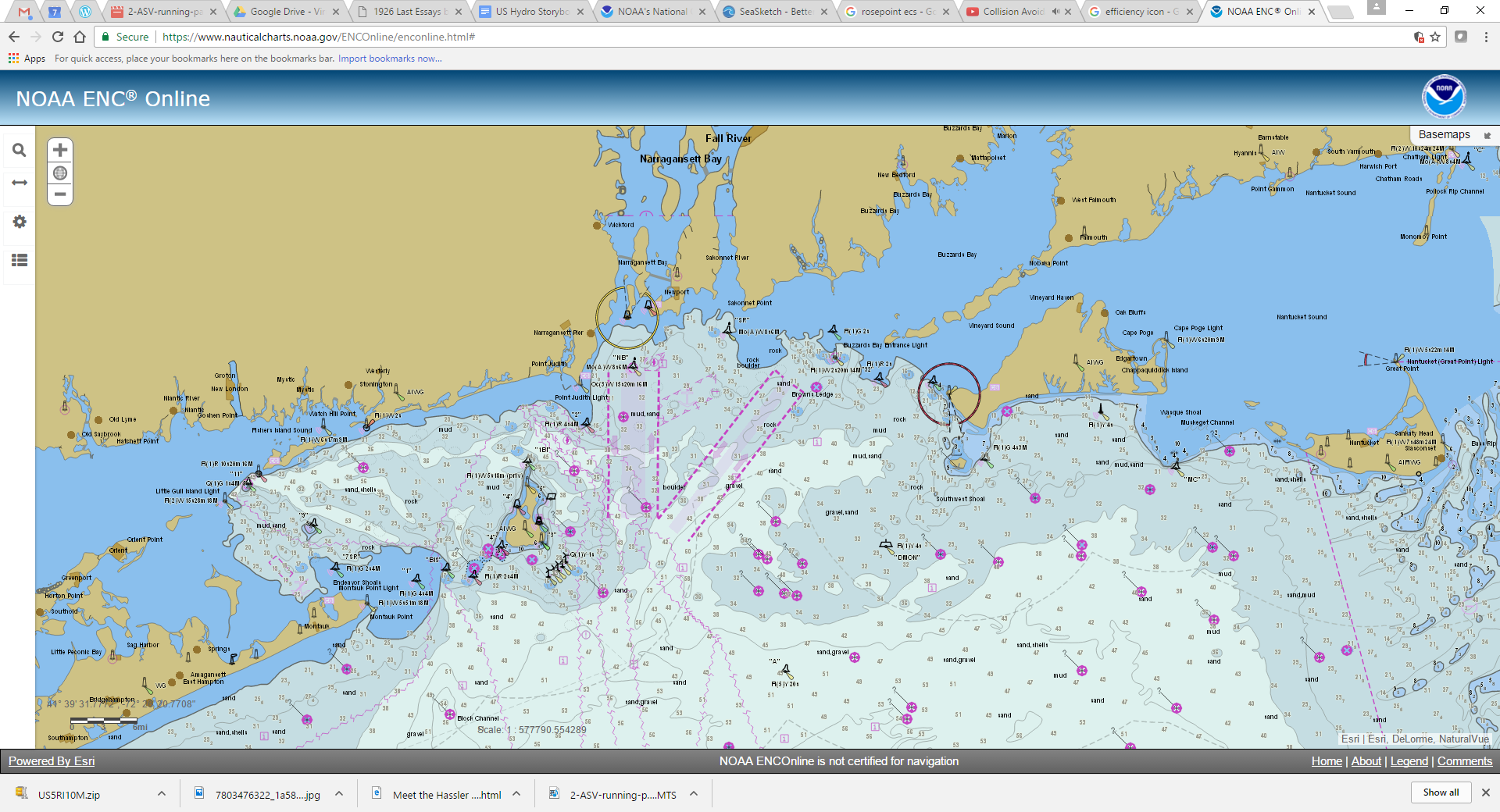 Coast Pilot
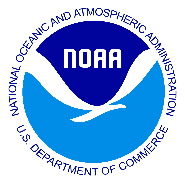 Office of Coast Survey
National Oceanic and Atmospheric Administration
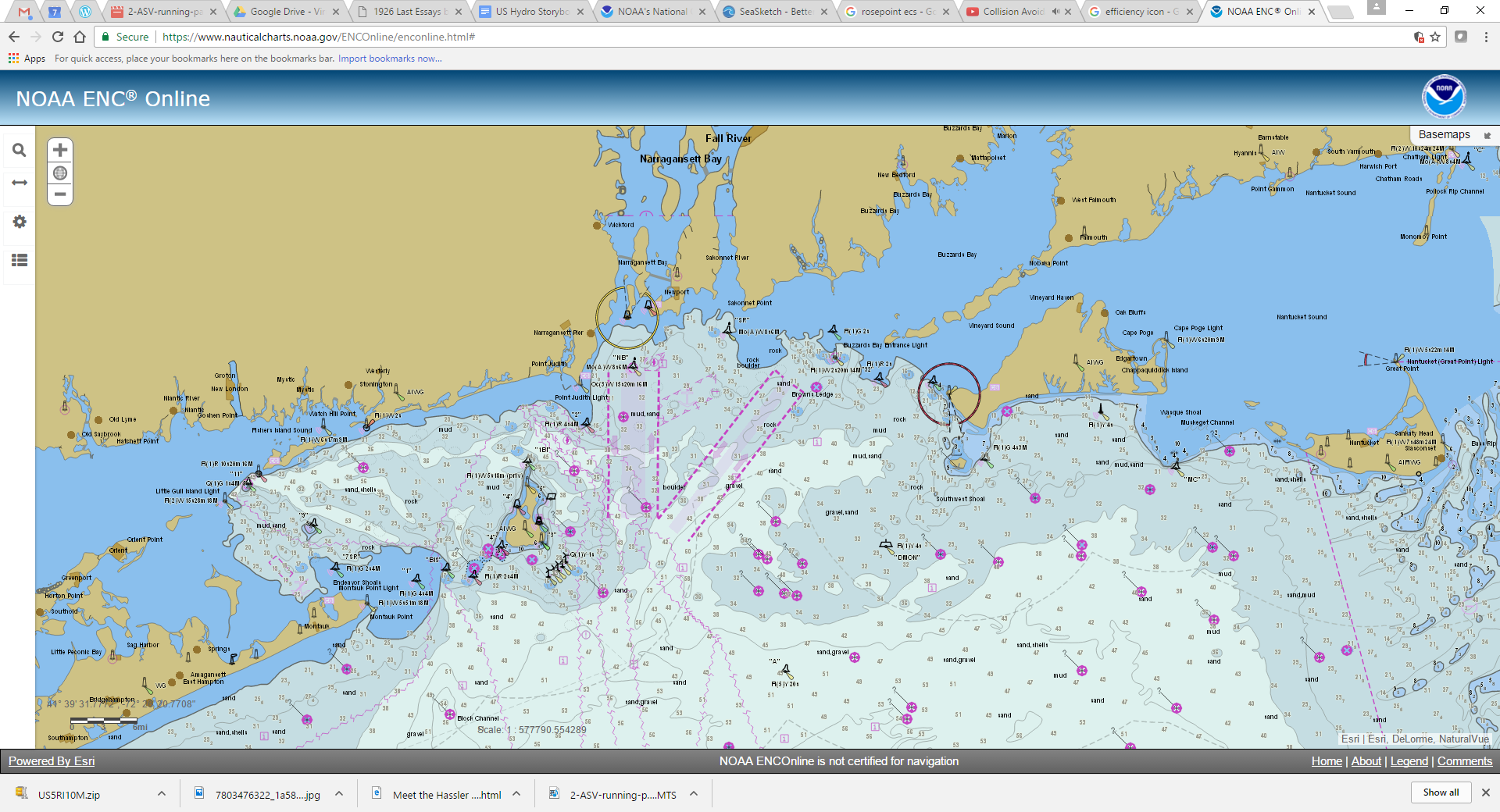 Coast Pilot
What would you like to see?
More tabulated information?
More geo-tagged information?
Some type of crowd-sourced information?
Continue to focus on the ENC conversion?
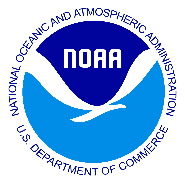 Office of Coast Survey
National Oceanic and Atmospheric Administration
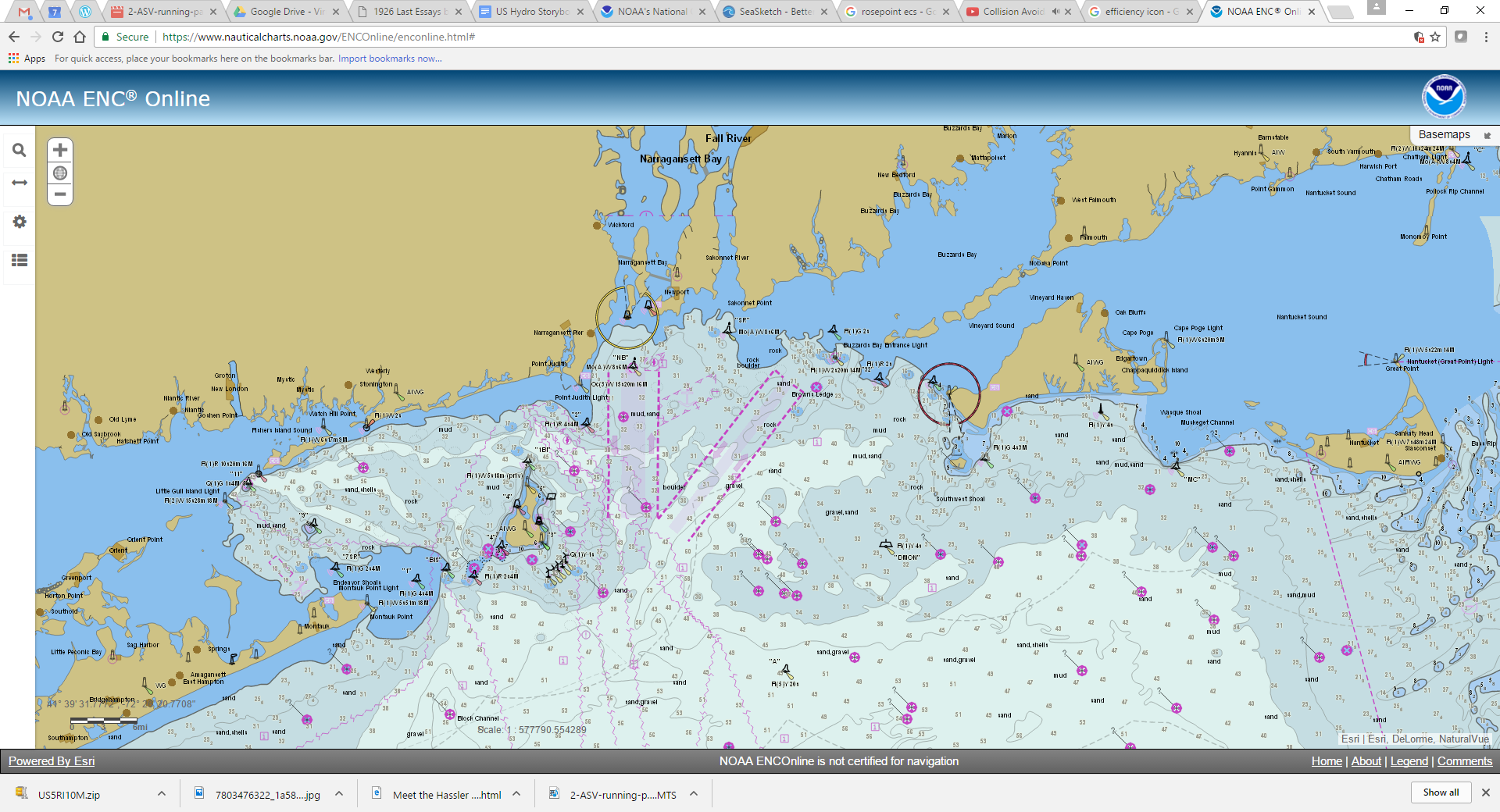 Coast Pilot
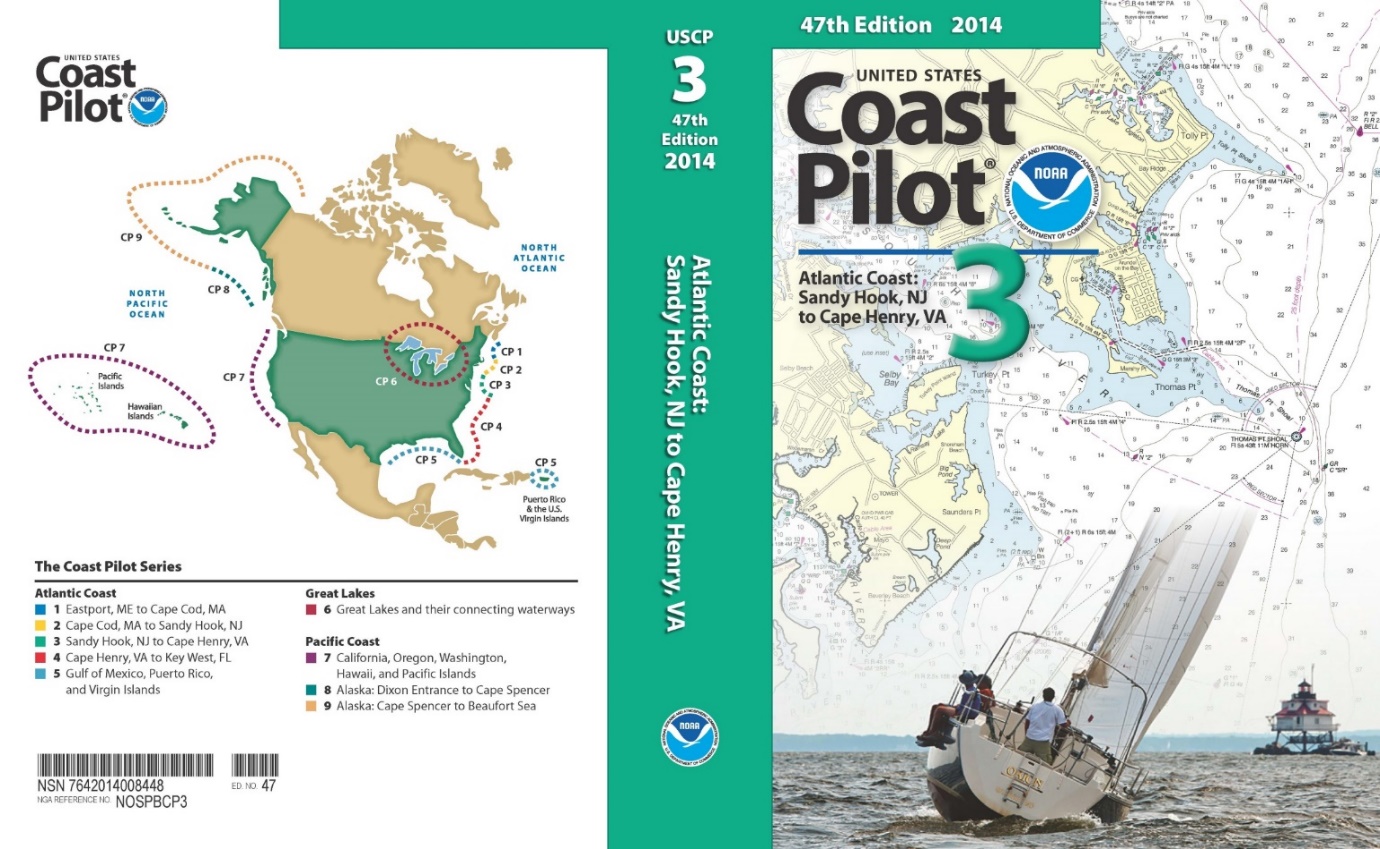 Tom Loeper
(301)367-5680
thomas.loeper@noaa.gov
coast.pilot@noaa.gov
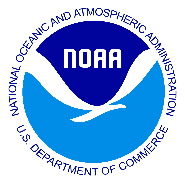 Office of Coast Survey
National Oceanic and Atmospheric Administration